高级《职业园长》培训（远程）学习流程
进入百志诚教育官网www.yjlm.com
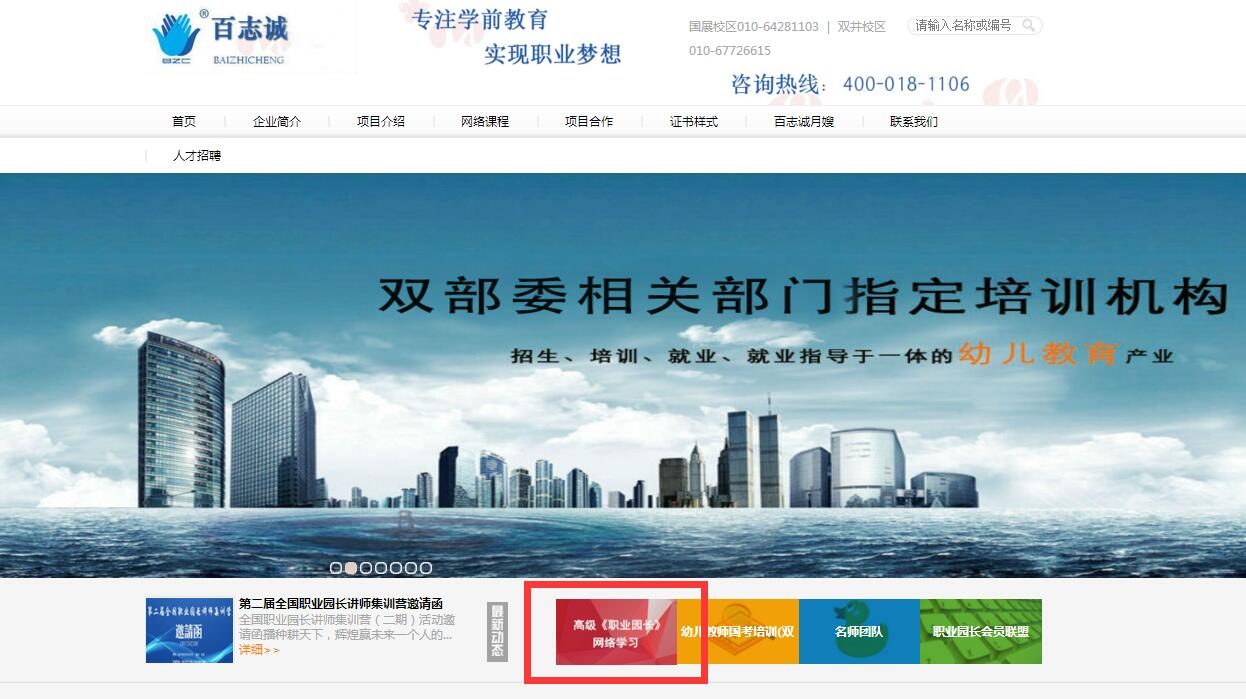 找到“点击进入课堂”框进入学习栏
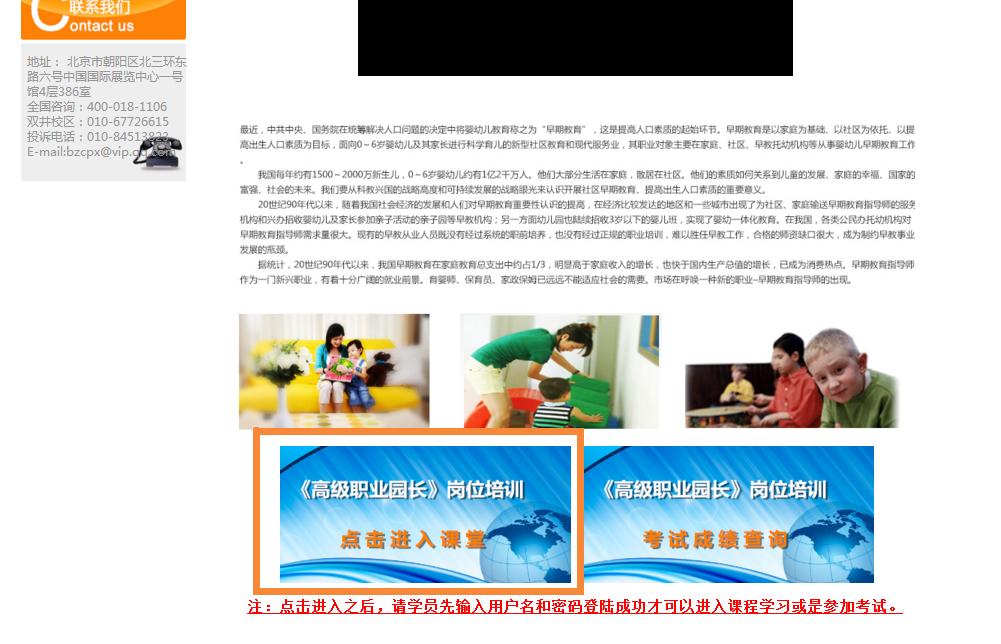 输入用户名和密码进入网站
点击“高级职业园长”进入课程学习
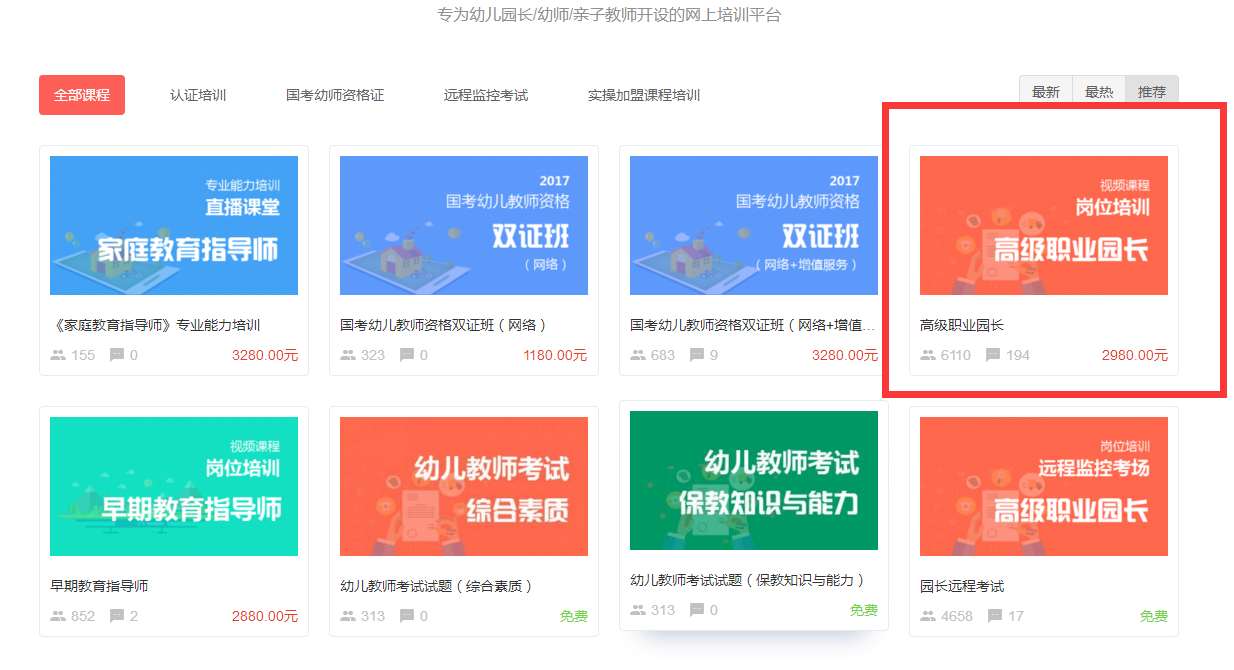 选择要学习的课程，进行学习，全部课时学完后，方可参加考试
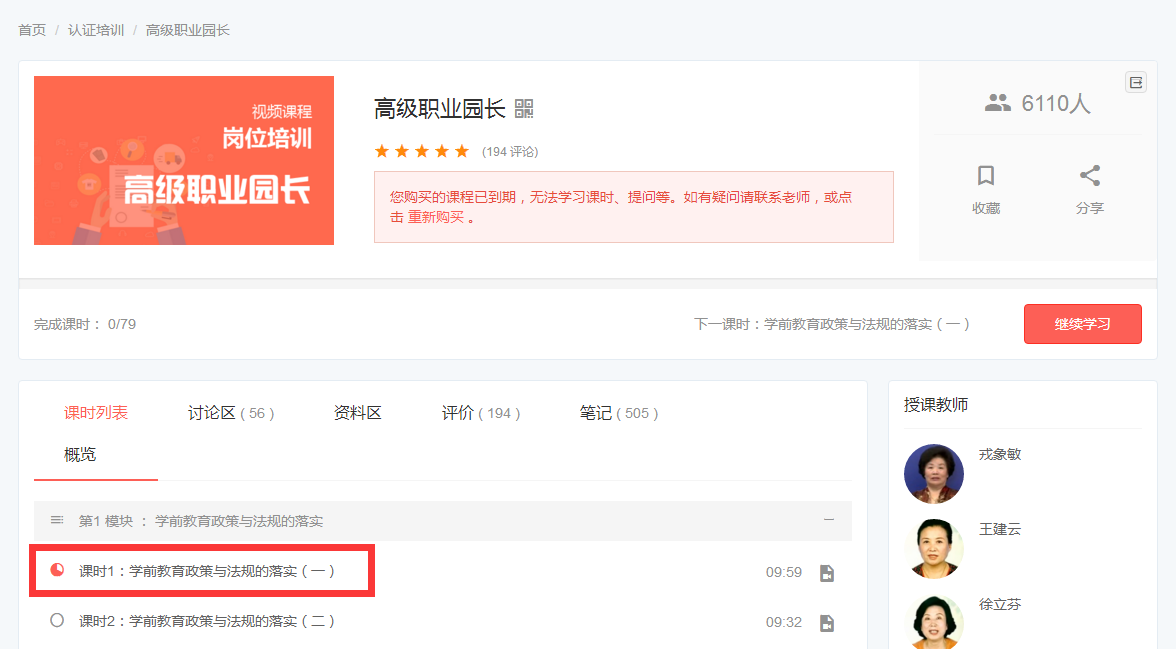